Finding the surface area of a three dimensional object
What is surface area?
Surface area is the total area of all the surfaces of a three dimensional object

Surface area can be found by using a net of the object which shows all the surfaces of an object and adding them together OR by applying the formula for that specific shape
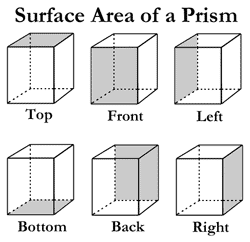 The contents of this content module were developed by special educator Bethany Smith, PhD  and validated by content expert Drew Polly, PhD at University of North Carolina at Charlotte under a grant from the Department of Education (PR/Award #: H373X100002, Project Officer, Susan.Weigert@Ed.gov). However, the contents do not necessarily represent the policy of the Department of Education and no assumption of endorsement by the Federal government should be made
Surface area of rectangular prisms: An example
In a rectangular prism, it is helpful to decompose (unfold) the object so students can see all the different faces

For example,
5
top
3
This is called a net. A net is a two dimensional representation of all the faces
5
back
2
5
side
3
bottom
3
side
5
2
2
front
2
The contents of this content module were developed by special educator Bethany Smith, PhD  and validated by content expert Drew Polly, PhD at University of North Carolina at Charlotte under a grant from the Department of Education (PR/Award #: H373X100002, Project Officer, Susan.Weigert@Ed.gov). However, the contents do not necessarily represent the policy of the Department of Education and no assumption of endorsement by the Federal government should be made
Surface area of rectangular prisms: An example cont.
Based on the net, you can see that the rectangular prism is made up of 2 sets of 3 different rectangles
Front and back- 2 by 5
Top and bottom- 3 by 5
2 sides-2 by 3


SA= 2(2x5+3x5+2x3)
5
top
3
2 of each
5
back
2
5
2 sides
Front and back
side
3
bottom
3
side
Top and bottom
5
2
2
front
2
The contents of this content module were developed by special educator Bethany Smith, PhD  and validated by content expert Drew Polly, PhD at University of North Carolina at Charlotte under a grant from the Department of Education (PR/Award #: H373X100002, Project Officer, Susan.Weigert@Ed.gov). However, the contents do not necessarily represent the policy of the Department of Education and no assumption of endorsement by the Federal government should be made
Surface area of rectangular prisms: An example cont.
Step 1: SA= 2(2x5+3x5+2x3)
Step 2: SA= 2(10+15+6)
Step 3: SA = 62 cm2
Don’t forget the units
Helpful Hint:
Remember to review order of operations. Students must multiply before adding
The contents of this content module were developed by special educator Bethany Smith, PhD  and validated by content expert Drew Polly, PhD at University of North Carolina at Charlotte under a grant from the Department of Education (PR/Award #: H373X100002, Project Officer, Susan.Weigert@Ed.gov). However, the contents do not necessarily represent the policy of the Department of Education and no assumption of endorsement by the Federal government should be made
Surface area of cubes: An example
For a cube, all faces have the same length and width, so for a cube with 4cm length, width, and height.

Step 1: SA= 6 (l x w)

Step 2: SA= 6(4x4)
		          = 6(16)
		          = 96 cm2
Formula for
 area of a square
Number of faces
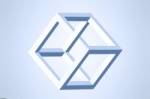 4cm
4cm
The contents of this content module were developed by special educator Bethany Smith, PhD  and validated by content expert Drew Polly, PhD at University of North Carolina at Charlotte under a grant from the Department of Education (PR/Award #: H373X100002, Project Officer, Susan.Weigert@Ed.gov). However, the contents do not necessarily represent the policy of the Department of Education and no assumption of endorsement by the Federal government should be made
Surface area of cylinder: An example
A cylinder is a solid with a circular base
The height of a cylinder is the distance between its bases

SA= 2πr2 + 2πrh
radius
height
r
Helpful Hint:
Remember to the concept of π and that it is a constant and irrational number
h
The contents of this content module were developed by special educator Bethany Smith, PhD  and validated by content expert Drew Polly, PhD at University of North Carolina at Charlotte under a grant from the Department of Education (PR/Award #: H373X100002, Project Officer, Susan.Weigert@Ed.gov). However, the contents do not necessarily represent the policy of the Department of Education and no assumption of endorsement by the Federal government should be made
Surface area of cylinder: An example
Step 1:  SA= 2∏(32) + 2∏(3)(4)
Step 2: SA= 2∏(9) + 2∏(12)
Step 3: SA = 18∏ + 24∏
Step 4: SA= 42∏
Step 5: SA ≈ 131.95 ft2
4 ft
3 ft
Note the change in symbol to communicate an approximation
The contents of this content module were developed by special educator Bethany Smith, PhD  and validated by content expert Drew Polly, PhD at University of North Carolina at Charlotte under a grant from the Department of Education (PR/Award #: H373X100002, Project Officer, Susan.Weigert@Ed.gov). However, the contents do not necessarily represent the policy of the Department of Education and no assumption of endorsement by the Federal government should be made
Surface area of a pyramid: An example
A pyramid is a polyhedron where the base is a polygon and the faces are triangles with a common vertex

		SA=B + L
	              or
		SA=B + 1/2Pl
base
Lateral area
Slant height
height
Slant height
base
perimeter
Regular pyramid: All faces, including the base, are congruent
The contents of this content module were developed by special educator Bethany Smith, PhD  and validated by content expert Drew Polly, PhD at University of North Carolina at Charlotte under a grant from the Department of Education (PR/Award #: H373X100002, Project Officer, Susan.Weigert@Ed.gov). However, the contents do not necessarily represent the policy of the Department of Education and no assumption of endorsement by the Federal government should be made
Surface area of a pyramid: An example
SA=B + 1/2Pl

Step 1: SA=(2.5 x 2.5) + ½ (10)(3)

Step 2: SA=6.25 + ½ (30)

Step 3: SA= 6.25 + 15

Step 4: SA = 21.25 in2
Perimeter= 4(2.5)
3 cm
2.5 cm
2.5 cm
The contents of this content module were developed by special educator Bethany Smith, PhD  and validated by content expert Drew Polly, PhD at University of North Carolina at Charlotte under a grant from the Department of Education (PR/Award #: H373X100002, Project Officer, Susan.Weigert@Ed.gov). However, the contents do not necessarily represent the policy of the Department of Education and no assumption of endorsement by the Federal government should be made
Surface area of a cone: An example
A cone has a circular base and a vertex. 

	      SA=B + L
	              or
         SA= πr2 + πrl
base
Lateral area
Slant height
radius
radius
r
The contents of this content module were developed by special educator Bethany Smith, PhD  and validated by content expert Drew Polly, PhD at University of North Carolina at Charlotte under a grant from the Department of Education (PR/Award #: H373X100002, Project Officer, Susan.Weigert@Ed.gov). However, the contents do not necessarily represent the policy of the Department of Education and no assumption of endorsement by the Federal government should be made
Surface area of a cone: An example
SA= πr2 + πrl

Step 1: SA= π(4)2 + π(4)(7)

Step 2: SA= 16π + 28 π

Step 3: SA ≈ 44π

Step 4: SA ≈ 138.2 m2
4m
7m
Note the change in symbol to communicate an approximation
The contents of this content module were developed by special educator Bethany Smith, PhD  and validated by content expert Drew Polly, PhD at University of North Carolina at Charlotte under a grant from the Department of Education (PR/Award #: H373X100002, Project Officer, Susan.Weigert@Ed.gov). However, the contents do not necessarily represent the policy of the Department of Education and no assumption of endorsement by the Federal government should be made
Making Connections
Finding the volume of three dimensional objects addresses the following 7th and 8th grade Core Content Connectors
7-8.NO.3c1 Use the rules for mathematical operations to verify the results when more than one operation is required to solve a problem
7.GM.1h2 Find the surface area of three-dimensional figures using nets of rectangles or triangles
7.GM.1h3 Find the area of plane figures and surface area of solid figures
8.GM.1g1 Recognize congruent and similar figures
The contents of this content module were developed by special educator Bethany Smith, PhD  and validated by content expert Drew Polly, PhD at University of North Carolina at Charlotte under a grant from the Department of Education (PR/Award #: H373X100002, Project Officer, Susan.Weigert@Ed.gov). However, the contents do not necessarily represent the policy of the Department of Education and no assumption of endorsement by the Federal government should be made